Criminal Law
Part 5:  Elements of a Crime
Lecture 2:  Mens Rea
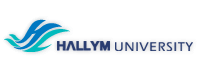 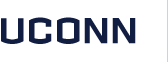 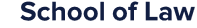 Mens Rea
“Mens rea” – literal meaning is “a guilty mind”
Embodies the concept that (for almost all crimes) an actor must not only engage in prohibited conduct (actus reus) but must also do so with some “evil” or “guilt-worthy” mental state
This follows from both retributive and utilitarian justifications of punishment
“Even a dog distinguishes between being stumbled over and being kicked.”  
~ Oliver Wendell Holmes
United States v. Cordoba-Hincapie
In this excerpt from the case, the U.S. District Court for the Eastern District of New York explains the history and role of the concept of mens rea in the U.S. criminal justice system
Focus on the excerpt and what it teaches about mens rea, not the background or disposition of the case
“Western * * * nations have long looked to the wrongdoer’s mind to determine both the propriety and the grading of punishment.”  (CB 149)
A prohibited act (usually) is a necessary condition, but not a sufficient condition, for criminal liability
“An act does not make [the doer of it] guilty, unless the mind be guilty; that is, unless the intent be criminal.” (CB 149)
Some Notes on Mens Rea
In a broad sense, it describes the general concept of a “guilty mind”
“In this sense, a defendant is guilty of a crime if she commits the social harm of the offense with any morally blameworthy state of mind; it is not significant whether she caused the social harm intentionally or, instead, with some other blameworthy mental state (e.g. recklessly).”  (CB 150)
More narrowly, mens rea refers to the mental state the Δ must have regarding the specific actus reus of the crime in question
“Using this meaning, a defendant is not guilty of an offense, even if she has a culpable frame of mind, if she lacks the mental state specified in the definition of the crime.”  (CB 150)
With this section, we begin to draw distinctions between the Common Law (CL) doctrines and the Model Penal Code (MPC) doctrines
Remember – in both cases, we are talking about the generally-accepted concepts common to most of the respective adopting jurisdictions – the specific details of each specific jurisdiction will vary!
Intent (CL)
Regina v. Cunningham (UK Ct. Crim. App. 1952)
Background:  Δ, short on money, stole from the gas meter and damaged it in a manner such that toxic gas escaped and endangered the life of another
Δ was convicted on the charge of endangering the life of another person
This crime required a Δ to “. . . unlawfully and maliciously administer to or cause to be administered . . . [toxic substances to another person]”  (CB 152)
Δ appealed on the basis that he did not intend to release the gas
Issue:  whether this crime required a general maliciousness surrounding the activities, or a specific intent that the toxic substances be released
Intent (CL)
Regina v. Cunningham (UK Ct. Crim. App. 1952)
Holding:  the language of the statute requires a specific intent to cause the prohibited action(s) (release of toxic gas to endanger another person)
“‘malice’ must be taken not in the old vague sense of ‘wickedness’ in general . . . but as requiring either:
(i) an actual intention to do the particular kind of harm that in fact was done, or 
(ii) recklessness as to whether such harm should occur or not” (CB 152)
This case examines the concept of specific intent as compared to the concept of general intent
Intent (CL)
This is a very difficult distinction, without consensus as to definitions
The definitions provided here are the ones which will be used on your exam, and are used by many U.S. jurisdictions
Specific Intent:  an additional specific mental element required above that inherent in the actus reus of a crime
Often includes the desire to bring about a specific result
General Intent:  mental state which relates solely to the conduct/result giving rise to or associated with the prohibited social harm
Usually does not require intent to cause specific result
Intent (CL)
People v. Conley (Ill. App. Ct. 1989)
Background:  Δ was convicted of aggravated battery in conjunction with actions he took including throwing a bottle which permanently injured the mouth of another person
Illinois statute defines aggravated battery as follows:  
“[a] person who, in committing a battery, intentionally or knowingly causes great bodily harm, or permanent disability or disfigurement commits aggravated battery.”  (CB 153)
Δ appealed on the basis that the prosecution failed to prove that Δ intended the injury to occur (failed to prove intent as to result)
Issue:  does battery, under this statute require proof of the specific intent to cause the prohibited harm (permanent injury)?
If so, can this specific intent be inferred from the circumstances?
Intent (CL)
People v. Conley (Ill. App. Ct. 1989)
Holding:  yes, specific intent is required in this statute, however it may be inferred from the surrounding circumstances
“Because the offense is defined in terms of result, the State has the burden of proving beyond a reasonable doubt that the defendant either had a ‘conscious objective’ to achieve the harm defined, or that the defendant was ‘consciously aware’ that the harm defined was ‘practically certain to be caused by his conduct.’” (CB 155)
Intent can be inferred from the surrounding circumstances, the offender’s words, the weapon used, and the force of the blow”
“one intends the natural and probable consequences of his actions”
Doctrine of Transferred Intent (CL)
In People v. Conley, the Δ actually hit someone with the bottle who was not the person at whom Δ originally threw the bottle
Does this obviate the intent requirement?  No.
Doctrine of Transferred Intent
“When a defendant intends to cause harm to one person but accidentally causes it to another, courts typically assert what has come to be known as the ‘transferred intent’ doctrine.” (CB 156)
Intent (MPC)
Model Penal Code replaces the traditional specific/general intent and actus reus/result distinctions with an elemental approach in which the prosecutor must prove specific elements of mental state for each crime
Guilt cannot be based on proof of actus reus in a “morally blameworthy manner” (i.e., no direct equivalent of general intent)
Note:  the MPC does still incorporate concepts of specific intent
Intent (MPC)
§ 2.02 of the MPC establishes four “levels” of mens rea (mental culpability):
(a) Purposely – Δ is aware of his actions or their result and Δ’s “conscious object” to engage in the action or bring about the result
(b) Knowingly – Δ is aware of his actions or their result and is “practically certain” the actions/result will occur
(c) Recklessly – Δ “consciously disregards a substantial and unjustifiable risk” that an action/result will likely occur
Involves conscious risk creation
(d) Negligently – Δ should have been aware that an action/result likely occur (where lack of awareness = gross negligence)
Inadvertently creates a substantial and unjustifiable risk of which Δ should have been aware
State v. Nations (Mo. Ct. App. 1984)
State v. Nations helps illustrate the difference between “knowingly” and “recklessly” in the MPC
Background:  Δ was convicted of knowingly endangering a (minor) child
The statute requires a person “knowingly encourages, aids or causes a child less than seventeen years old to engage in any conduct which causes or tends to cause the child[‘s welfare to be placed at risk]” (CB 164)
Δ had permitted a 16-year-old girl to “dance” for “tips” at Δ’s establishment
Δ claimed she had no actual knowledge of the girl’s age
Prosecution claimed she was willfully blind to this fact
Δ appealed on the basis that willful blindness was not included in Missouri’s statutory definition of “knowingly”
State v. Nations (Mo. Ct. App. 1984)
Issue:  does the Missouri definition of “knowingly” include the concept of willful blindness?
Holding:  no, it does not
Missouri’s criminal code was modeled after the MPC
MPC does contemplate willful blindness as being part of the mens rea “knowingly”
However, the court notes that the Mo. Legislature specifically chose not to include the extra language from the MPC’s definition of “knowingly” which includes willful blindness:
“. . . such knowledge is established if a person is aware of a high probability of its existence . . .” (CB 165)
The absence of this language precludes a conviction based only on willful blindness in the absence of actual knowledge
Strict Liability
Strict Liability is the concept that, for some crimes, there is no mens rea requirement
Commission of the prohibited act is sufficient, regardless of the actor’s intent
The MPC generally does not have strict liability*
Most commonly used in “possession” offenses
However, one very notable exception:  statutory rape
Questions to consider:
What are the benefits of strict liability requirements?
What are the dangers of strict liability requirements?
Staples v. United States (1994)
Background:
Δ possessed a (normally semi-automatic) civilian version of an automatic rifle
The weapon appeared to federal officers to have been modified for automatic operation
Federal law required registration of automatic weapons
The statute makes “[i]t . . . unlawful for any person * * * to receive or possess a firearm which is not registered to him in the National Firearms Registration and Transfer Record.’’ (CB 177)
The definition of “firearm” was unclear, however the Court determined it did not encompass all guns but would encompass automatic weapons
Δ’s weapon was not registered and he was convicted
Δ maintained he was unaware of the modifications and therefore was not criminally liable
Staples v. United States (1994)
Issue:  does the language of the registration statute require the prosecutor to prove the Δ knew a weapon was a dangerous “firearm”, or is this a “public welfare” offense of the nature where strict liability is appropriate?
Staples v. United States (1994)
Holding:  this is not a strict liability offense
The language of the statute is silent as to mens rea
The Court determined that, in this case, silence does not imply strict liability
It did not set a bright line on this question
“Neither this Court nor, so far as we are aware, any other has undertaken to delineate a precise line or set forth comprehensive criteria for distinguishing between crimes that require a mental element and crimes that do not.”  (CB 181)
Rather, the Court examined whether guns are inherently dangerous such that their possession should constitute a “public welfare” offense appropriate for strict liability
Staples v. United States (1994)
Holding (cont.)
In considering whether guns are inherently dangerous, the Court examined the degree to which existing societal systems would make a person aware of such inherent danger
“Typically, our cases recognizing such offenses involve statutes that regulate potentially harmful or injurious items. In such situations . . . as long as a defendant knows that he is dealing with a dangerous device of a character that places him ‘‘in responsible relation to a public danger,’’ he should be alerted to the probability of strict regulation, and we have assumed that . . . Congress intended to place the burden on the defendant to [determine] whether [his conduct] comes within the inhibition of the statute.” (CB 178)
The Court determined that guns are not inherently dangerous, and thus strict liability as to non-obvious modifications of a rifle was not appropriate
“Guns in general are not ‘deleterious devices or products or obnoxious waste materials’ that put their owners on notice that they stand ‘in responsible relation to a public danger.’” (CB 179)
Statutory Rape
Statutory Rape is considered a “special case” within criminal law
It involves the criminalization of sexual intercourse by a person over a certain age with a person under a certain age
In most jurisdictions, it is a strict liability offense
However, unlike possession offenses, statutory rape can be difficult for a potential defendant to “validate”
i.e., since it is strict liability in many jurisdictions, even if the Δ truly believed their sexual partner was over the legal age of consent, that belief would not excuse the action – why might this be problematic?
Garnett v. State (Ct. App. Md. 1993)
Background:  
Δ was convicted of statutory rape for sexual intercourse with a woman under the age of 14
Δ was age 20 at the time, placing him in violation of the statute
Δ offered evidence that the victim represented herself as being 16 years old at the time, which would not have violated the statute
Δ was legally developmentally delayed (had an IQ of 52)
Δ appealed on the basis that he lacked the mens rea to violate the statute
Garnett v. State (Ct. App. Md. 1993)
Issue:  Does Maryland’s statutory rape law have a mens rea requirement, and if not, can genuine mistake-of-age constitute a defense?
Generally speaking, if a crime is strict liability (lacks a mens rea requirement) no mistake-of-fact defense is available, however statutory rape is a special case where some legislatures and courts made a mistake-of-age defense available
This is because the “notice” element of the relevant facts, unlike with possession offenses, often is not apparent or easily subject to deception
Garnett v. State (Ct. App. Md. 1993)
Holding:  Maryland’s statute is strict liability and mistake-of-age is not available as a defense
The court examined the language of the statute and found that other sections contained a mens rea requirement, but the statutory rape section did not
“In drafting [other sections], the Legislature showed itself perfectly capable of recognizing and allowing for a defense that obviates criminal intent * * *. That it chose not to include similar language [for statutory rape] indicates that the Legislature aimed to make statutory rape . . . a more severe prohibition based on strict criminal liability.” (CB 189)
Garnett v. State (Ct. App. Md. 1993)
Holding (cont.)
The court also examined the legislative history of the statute and found that the legislature expressly rejected inclusion of a mens rea requirement in the statutory rape provision
“[T]he Legislature explicitly raised, considered, and then explicitly jettisoned any notion of a mens rea element with respect to the complainant’s age in enacting the law that formed the basis [the statutory rape provision]. In the light of such legislative action, we must inevitably conclude that the current law imposes strict liability on its violators.” (CB 189)
The court noted that any recourse must come from the legislature, not “judicial fiat”
Sentencing discretion is the only recourse available to the courts
Garnett v. State (Ct. App. Md. 1993)
Dissent (Judge Eldridge):
Agreed that an “ordinary mistake-of-age” defense was not available under the statute, but disagreed that the language of the statute imposed pure strict liability:
“Neither the statutory language nor the legislative history of [the statute(s)], indicate that the General Assembly intended . . . to define a pure strict liability offense where criminal liability is imposed regardless of the defendant’s mental state.” (CB 190)
Additionally noted that the Majority’s holding regarding assumption-of-risk when having sex with young persons was, itself, the very definition of a mens rea requirement
“As the majority opinion points out, ‘the traditional view [is] that those who engage in sex with young persons do so at their peril, assuming the risk that their partners are underage * * *.’ It seems to me that the above-mentioned knowledge factors, and particularly the mental ability to appreciate that one is taking a risk, constitute the mens rea of the offense.” (CB 191)
Dissent (Judge Bell):  Found the lack of mistake-of-age to violate Due Process